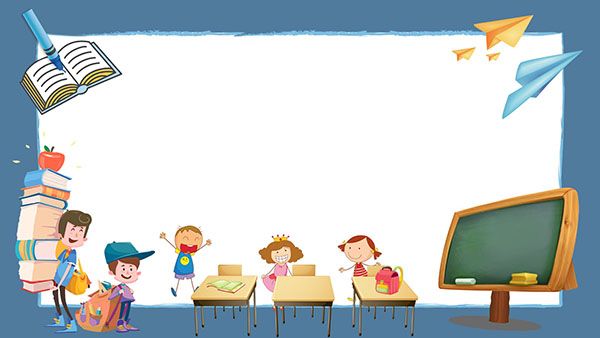 ỦY BAN NHÂN DÂN QUẬN LONG BIÊN
TRƯỜNG MẦM NON LONG BIÊN A
*******
Lĩnh vực Phát triển thẩm mỹ
Đề tài: VĐTN “Ba em là bộ đội hành quân”
Lứa tuổi : 4 -5 tuổi
Giáo viên: Nguyễn Thanh Thủy
- Đàm thoại:
+ Trong tranh là ai?
+ Chú bộ đội hải quân làm việc ở đâu?
+ Các chú đang làm gì?
+ Công việc của chú có gian khổ không?
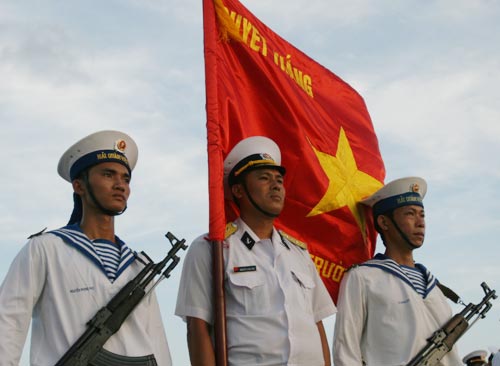 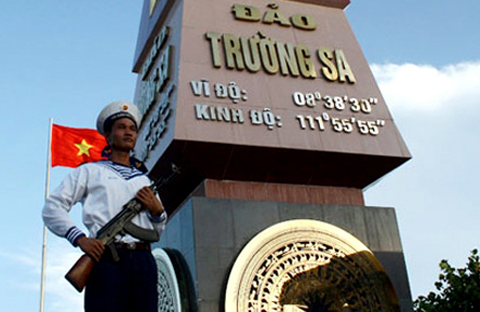 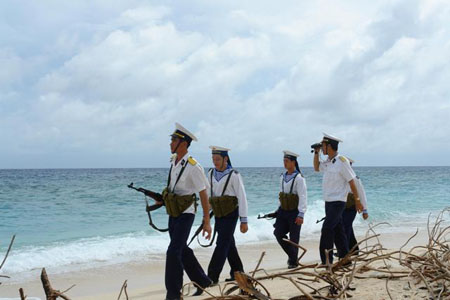 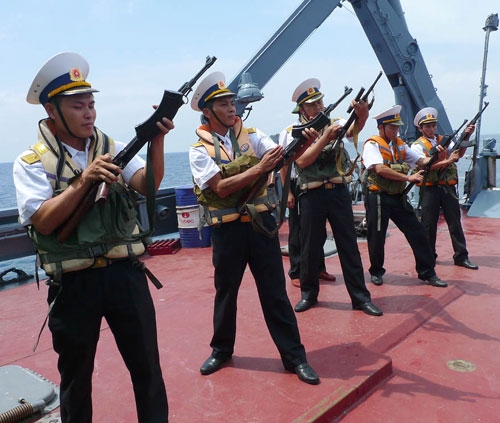 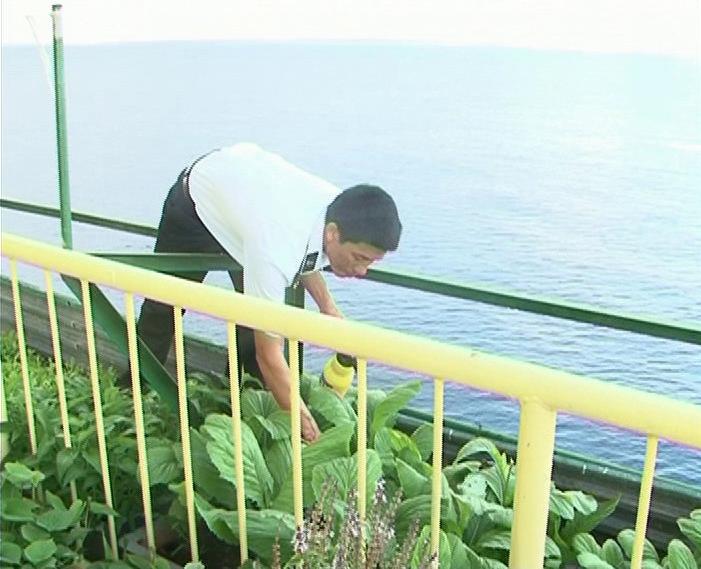 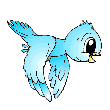 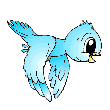 TRÒ CHƠI:
            
          Ô SỐ BÍ MẬT
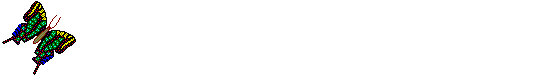 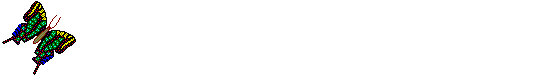 5
4
2
3
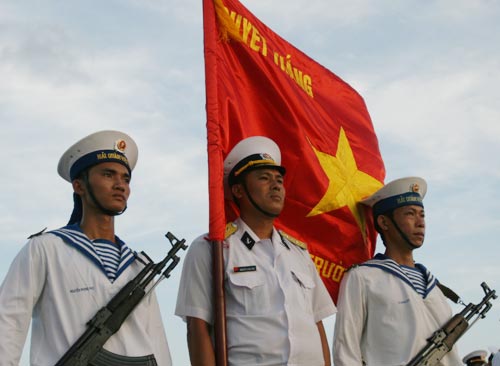 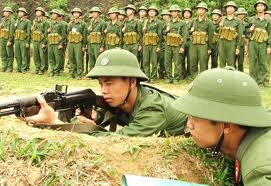 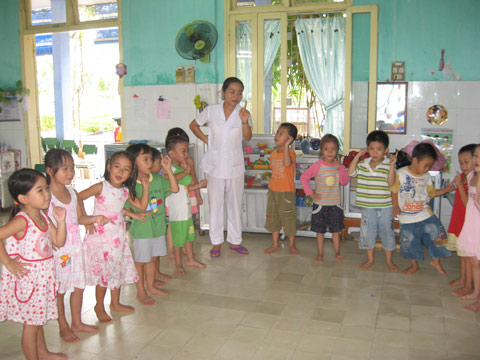 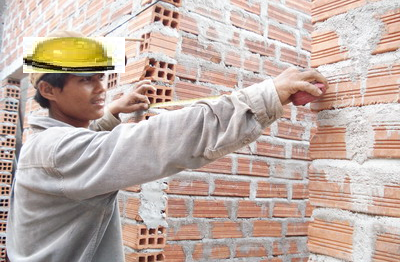